CORNERSTONE CONFERENCE IPHC
MINISTERIO HISPANO
CUMBRE DE LIDERAZGO
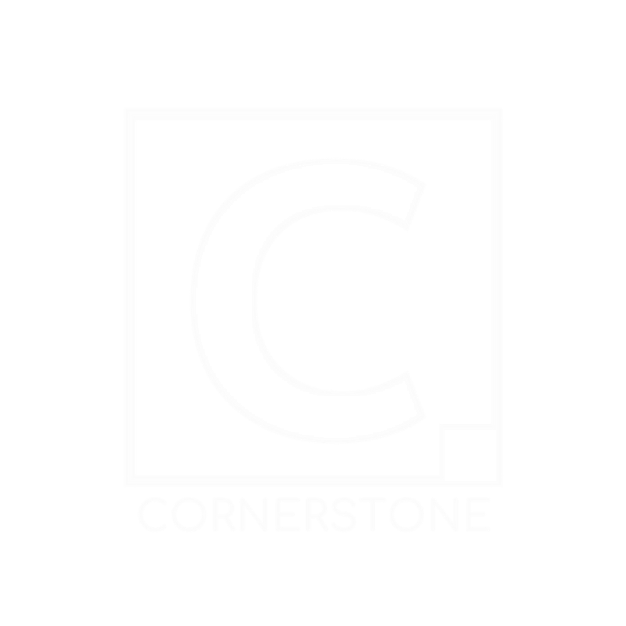 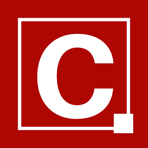 Febrero 20, 2021
SEAN  TODOS 
B I E N V E N I D O S!
EQUIPANDO PARA EL MINISTERIO DE LA  GRAN COMISION
UNA BASE BíBLICA - NUESTRA ORACION
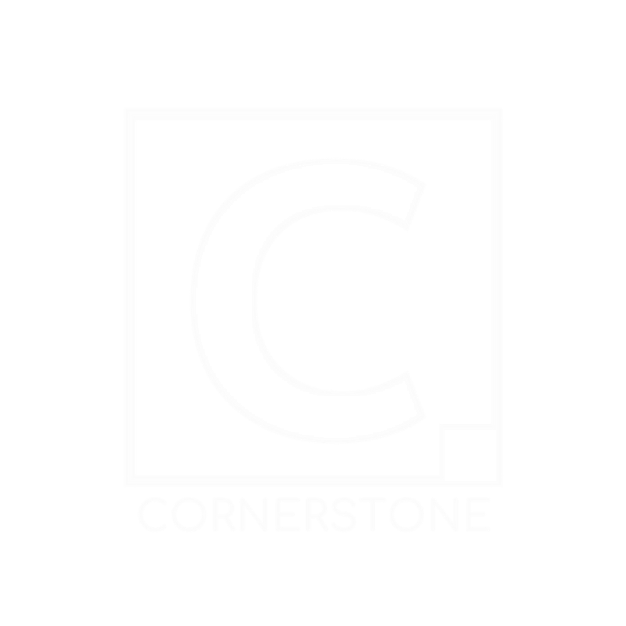 Mateo 9:38“Rogad, pues, al Señor de la mies, que envíe obreros a su mies”.
Una base biblica - nuestra PRIOridad
Mateo 28:18-20Y Jesús se acercó y les habló diciendo:  Toda potestad me es dada en el cielo y en la tierra. Por tanto, id, y haced discípulos a todas las naciones, bautizándolos en el nombre del Padre, y del Hijo, y del Espíritu Santo; enseñándoles que guarden todas las cosas que os he mandado; y he aquí yo estoy con vosotros todos los días, hasta el fin del mundo.  Amén.
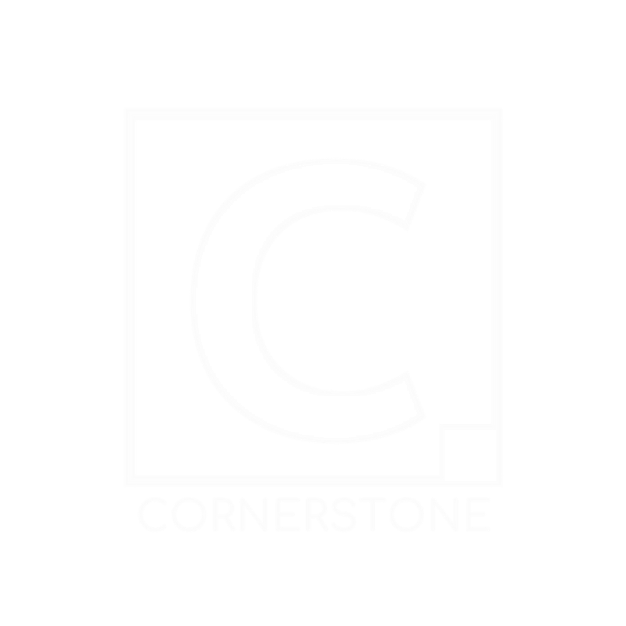 NUESTRA  Vision
Cornerstone Conference es un miembro de la Iglesia International de Santidad Pentecostal (International Pentecostal Holiness Church) que existe para equipar ministros e iglesias con el propósito de cumplir la Gran Commisión.
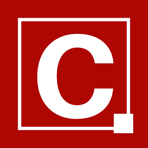 EQUIPANDO PARA EL MINISTERIO DE LA GRAN comision
Nuestra  Vision
I.  Dios nos está llamando a ser una Conferencia de La Gran Comisión
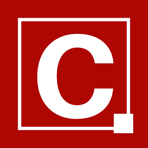 Mateo 28:18-20
nuestra  Vision
II. Dios nos está llamando a equipar a los líderes de la Gran Comisión
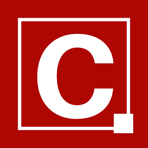 Mateo 28:18-20
Our Vision
III. Dios nos está llamando levantar iglesias de La Gran Comisión
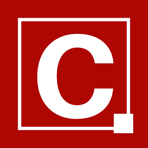 Mateo 28:18-20
levantate 2023: metas de usa - ARISE 2033: USA GOALS
2033: Aniversario 2000 de la Resurrección de Jesus Cristo
Doblar el número de iglesias IPHC en U.S.A.Congregaciones de IPHC en el 75% de los 3,142 condados de los Estados Unidos.200 congregaciones traditionales enfocadas en las nuevas poblaciónes de inmigrantes.Casas Iglesia en la mayor parte de la ciudades de  U.S.A.
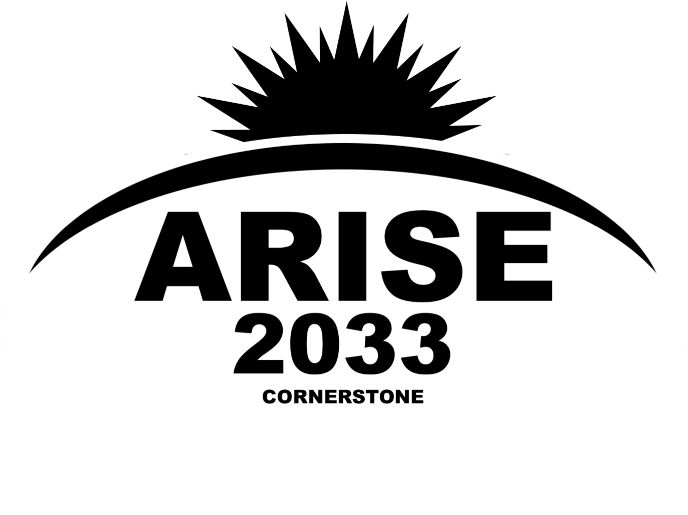 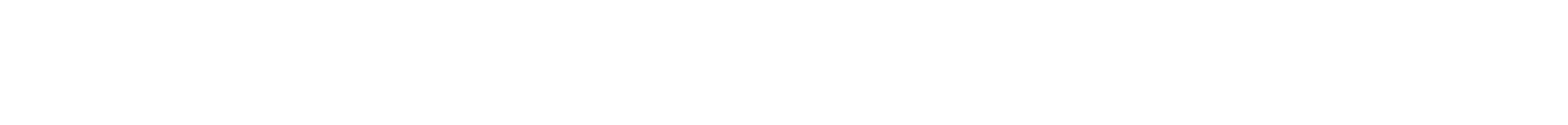 Presence de IPHC en150 Naciones5,000 nuevas congregaciones IPHC fuera de los Estados Unidos.
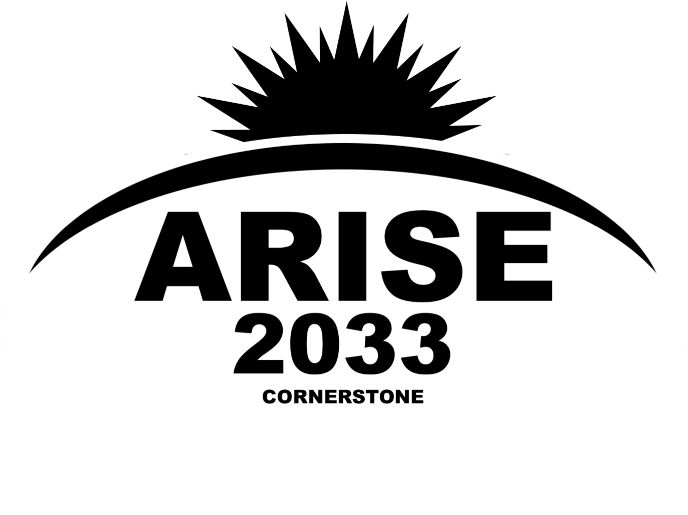 METAS DEL SUPERINTENDENTE PARA EL 2021:
Coordinar con Los Ministerios de la Conferencia y los Pastores Principales nuevas oportunidades de capacitación en liderazgo para el personal de la iglesia local y sus equipos ministeriales.

Coordinar con los Ministerios de la Conferencia la ayuda a nuestros pastores y sus equipos a fin de que sean exitosos al formar comunidades de aprendizaje entre consiervos, dirigidas por los capacitadores. (coaches).
METAS DEL SUPERINTENDENTE PARA EL 2021:
Coordinar con Los Ministerios de la Conferencia y Pastores Principales las acciones necesarias para identificar, inspirar y equipar a la próxima generación de líderes.

Proporcionar recursos a cada iglesia local para que los pastores preparen a las congregaciones en el efectivo énfasis ministerial de Levántate en Oración.
ENFASIS DE LEVANTATE EN ORACION:
ENTRENAMIENTOS RELACIONADOS CON LA ORACION
REGISTRACION DE IGLESIAS 2021:
Recuerden completar la forma de registración de la iglesia y enviarla a la oficina del superintendente (obispo). 
Gracias.
2021 SUPERINTENDENT GOALS:
Coordinar con los diferentes ministerios de nuestra Conferencia y con los pastores principales la opertura de oportunidades de capacitación uy entrenamiento para los miembros del liderazgo local en cada iglesia.

Coordinar con los diferentes ministerios de nuestra Conferencia, con los pastores principales y su equipo de liderazgo oportunidades para lograr sus metas proveyendo con sistentes sistemas de coaching y comunidades de aprendizaje .
METAS DEL SUPERINTENDENTE PARA EL 2021:
To coordinate with our Conference Ministries and Senior Pastors to identify, inspire and equip the next generation of leaders. 

To provide resources for pastors to equip congregations for an effective Arise In Prayer ministry emphasis in every local church